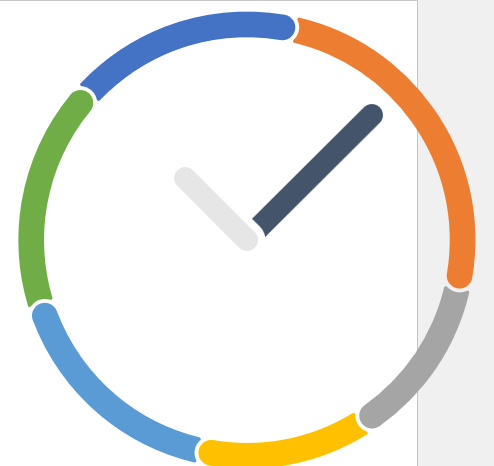 Tempo
“Depressa: o tempo foge e arrasta-nos consigo: o momento em que falo já está longe de mim.”										
Boileau , Nicolas
Atividade – Analise as frases e comente
“Não temos falta de tempo, mas temos muito tempo de que não sabemos tirar partido.”
Séneca
1
“De nada serve correr, o que importa é partir a horas.”
La Fontaine
2
“Talvez os dias sejam iguais para um relógio, mas não o são para o homem”
Marcel Proust
3
“Melhora-se a gestão do tempo pela prática, â custa de esforços constantes para evitar de novo a deriva.”
Peter Drucker
4
Tempo - Conceito
01
Período de duração dos factos
Abstrato – adaptação à realidade
02
03
Ideia de presente, passado e futuro
ATIVIDADE
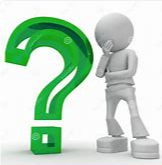 O que entende por Competência Temporal?
Competência Temporal
Atitude resultante da tomada de consciência de que se pode criar o futuro com a consciência de que os resultados a alcançar depende de cada uma das escolhas e ações que se levam a cabo no presente
A importância de gerir o tempo
A IMPORTÂNCIA DE GERIR O TEMPO
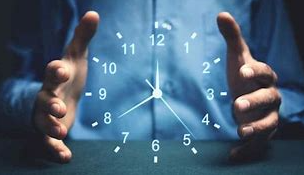 Gerir o próprio tempo de forma eficaz resulta num desenvolvimento exponencial de competências individuais com impacto direto na tomada de decisões, mantendo as várias dimensões da vida do ser humano em equilíbrio, elevando significativamente  a qualidade de vida.
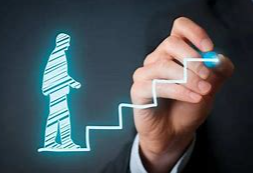 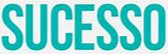 Habilidade para clarear e estruturar 
A clareza promove a sensação de estar em pleno controlo, nas mais variáveis são fundamentais para criar e manter altos os níveis de realização pessoal, evitar o stress e rendimento otimizado das capacidades intelectuais.
Habilidade para criar resultados 
O homem necessita de talhar objetivos e atingir resultados, experienciar êxito, sentir que o que faz tem um propósito, um significado.
Gestão de Tempo - Mitos
Leis e princípios de Gestão de Tempo
Lei dos Ritmos Biológicos
Cada ser humano é atravessado por múltiplos ritmos biológicos, os quais dependem das suas caraterísticas pessoais.
Princípios:
O rendimento máximo normalmente é atingido de manhã, não voltando a reproduzir-se durante  dia.
A tarde inicia com quebra de produtividade.
Após uma fase intermédia de eficácia no fim da tarde, volta a descer no inicio da noite para atingir o ponto mais baixo depois da meia noite.
Leis e princípios de Gestão de Tempo
2.  Lei de Parkinson

O tempo investido na realização de uma tarefa, varia em função do tempo disponível e não do tempo necessário.

“O homem mais ocupado é o que tem mais tempo livre”
Parkinson
Leis e princípios de Gestão de Tempo
Em duas horas de atividade ininterrupta de trabalho avança-se rapidamente enquanto, com interrupções frequentes, para efectuar o mesmo trabalho serão necessárias três ou mais horas.
Leis e Princípios de Gestão de Tempo
4. Lei de Pareto
A partir de um pequeno período de tempo atinge-se grande parte dos resultados. Distinga o essencial do acessório.
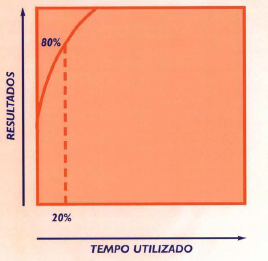 80% dos resultados obtêm-se com 20% de esforço.
14
Leis e Princípios de Gestão de Tempo
4. Lei de Pareto

Estabelecimento de prioridades permite:

Agir rapidamente em situações de emergência;
Responder imediatamente a uma oferta;
Detetar e aproveitar uma oportunidade;
Equilibrar melhor os investimentos do tempo;
Dar um sentido aos acontecimentos.
15
Critérios habituais na distribuição do tempo
Fazemos normalmente:
O que gostamos o mais do que não gostamos
O que é mais rápido do que demora mais tempo
O que é mais fácil antes do que é mais difícil
O que sabemos antes do que é novo
O que é urgente antes do que é importante
Leis e Princípios de Gestão de Tempo
16
Leis e Princípios de Gestão de Tempo
Critérios habituais na distribuição do tempo
Fazemos normalmente:
O que os outros nos impõem antes do que nós escolhemos
O que está anotado na agenda antes do que não está anotado
O que provém dos outros antes das nossas prioridades
O que está à nossa frente antes do que é importante
Adiamos a execução de uma tarefa até ao limite máximo
Executámos as atividades em função das suas consequências
17
Identificação de caraterísticas pessoais
Cada pessoa tem o seu próprio “relógio interno” que ajuda a definir o seu ritmo de trabalho.
Atividade
18
Identificação de caraterísticas pessoais
Avaliação de pontos fortes e fracos
Pontos fortes
O que faço com prazer, o que me permite alcançar resultados e ser bem-sucedido, 
O que me vale o reconhecimento dos outros, o que me causa sensação de bem-estar e segurança.
 
Estratégia para desenvolver ainda mais estes pontos fortes
Explorar sistematicamente estas capacidade, procurar inovar e desenvolver áreas afins.
 
Pontos Fracos
O que faço com menos prazer ou me custa real mente fazer; o que faço com menos rendimento, o que costuma ser apontado pelos outros como falhas, e geram  sentimentos de insegurança.
 
Estratégia para neutralizar ou diminuir estes pontos
Se possível, delegar essas funções; senão, reconhecer a sua existência perante si mesmo e os outros e procurar ajuda em termos de formação técnica ou outra indicada para o efeito.
19
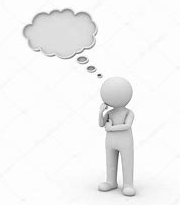 Se não planearmos corretamente o caminho  para  chegar ao  destino, nunca saberemos qual o caminho a trilhar e quanto tempo precisamos para o atingir!
Atenção !
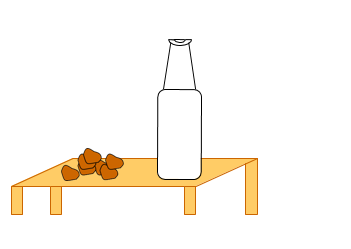 Experiência
Um consultor, especialista em "Gestão do  Tempo",  quis  surpreender  a  plateia durante   uma   conferência.   Tirou   de baixo  da  mesa  um  frasco  grande,  de boca larga. Colocou-o sobre a mesa, ao lado   de   uma   pilha   de   pedras   do tamanho de um punho e perguntou:
Quantas	pedras	vocês	acham	que
cabem neste frasco?
21
Após algumas respostas dos presentes, o consultor começou a colocar pedras até encher o frasco.
Perguntou então:“- Está Cheio?” Todos olharam para o frasco e disseram que sim. Em seguida, ele tirou um saco com pedrinhas bem pequenas de baixo da mesa. Colocou parte das pedrinhas dentro do frasco e agitou-o. As pedrinhas penetraram pelos espaços encontrados pelas pedras grandes.
O consultor sorriu, com ironia, e
repetiu:
“-Está cheio?”

“-Não!” - exclamaram os ouvintes.

"-Talvez não..."
Agarrou,   então,   um   jarro   e   começou  a colocar água dentro do frasco, que absorvia a água, sem transbordar. Deu por encerrada a experiência e perguntou:





"-Bom, o que acabamos de demonstrar?“

Um participante respondeu:
"- Que não importa o quão cheia está a nossa agenda, se quisermos, sempre conseguiremos fazer com que caibam outros compromissos."
24
E você, é um bom gestor do 
seu tempo?